How to Change Applicant Status
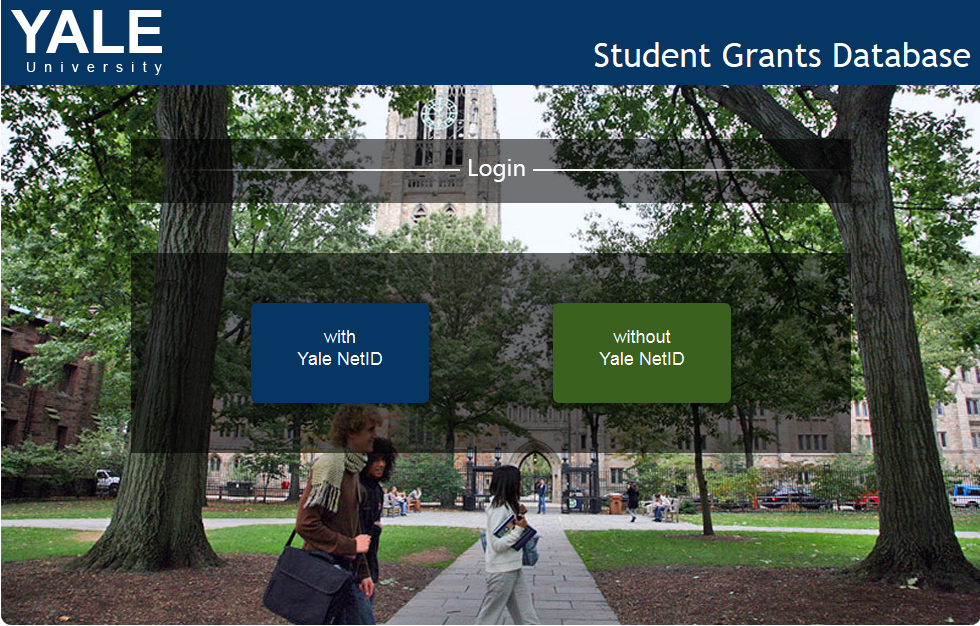 1. Log in using your NetID
https://yale.communityforce.com
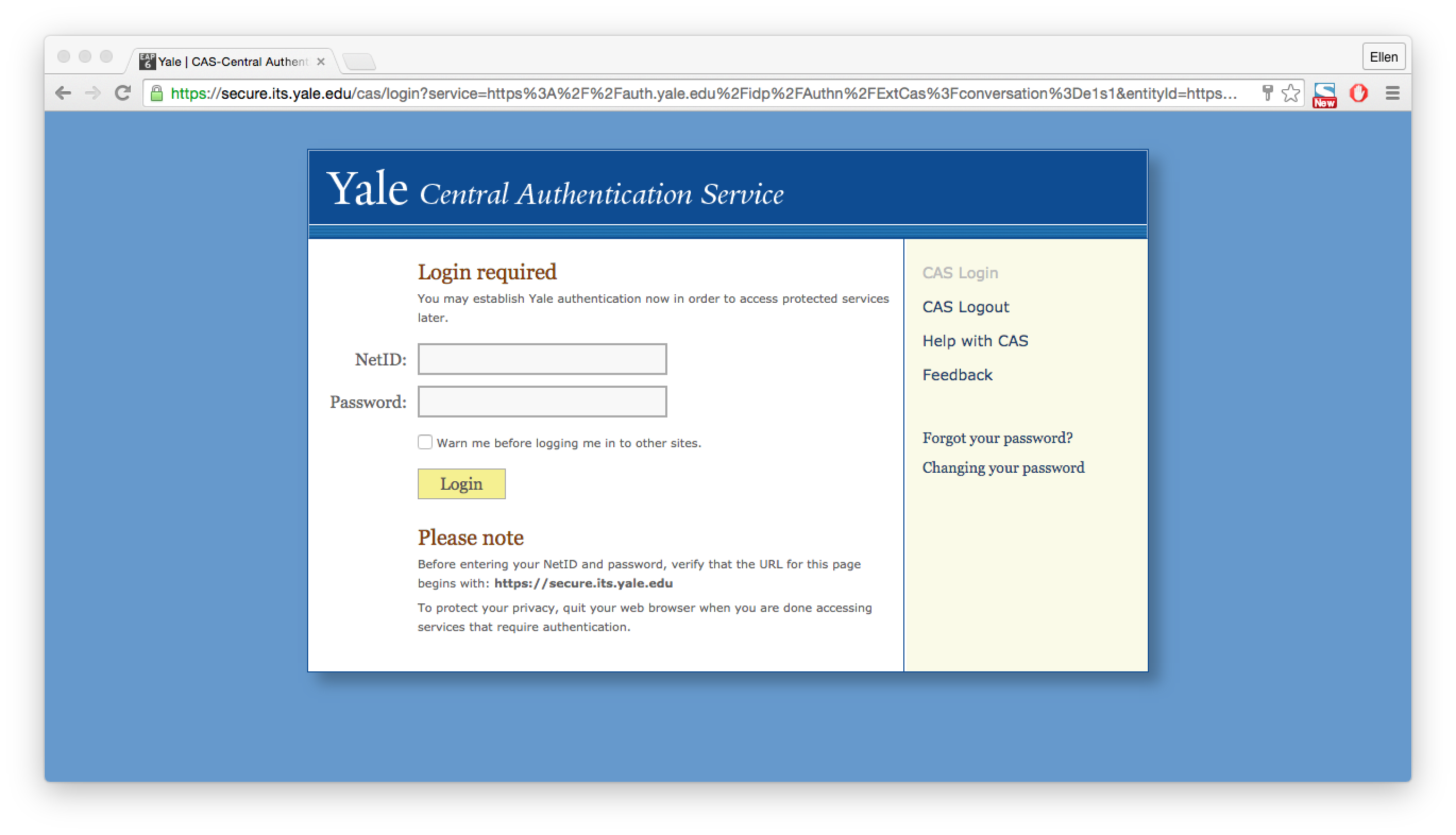 2. Enter NetID and password
3. CAS log in
Change Applicant Status Tutorial
4. In the “Applications” tab, select the appropriate application
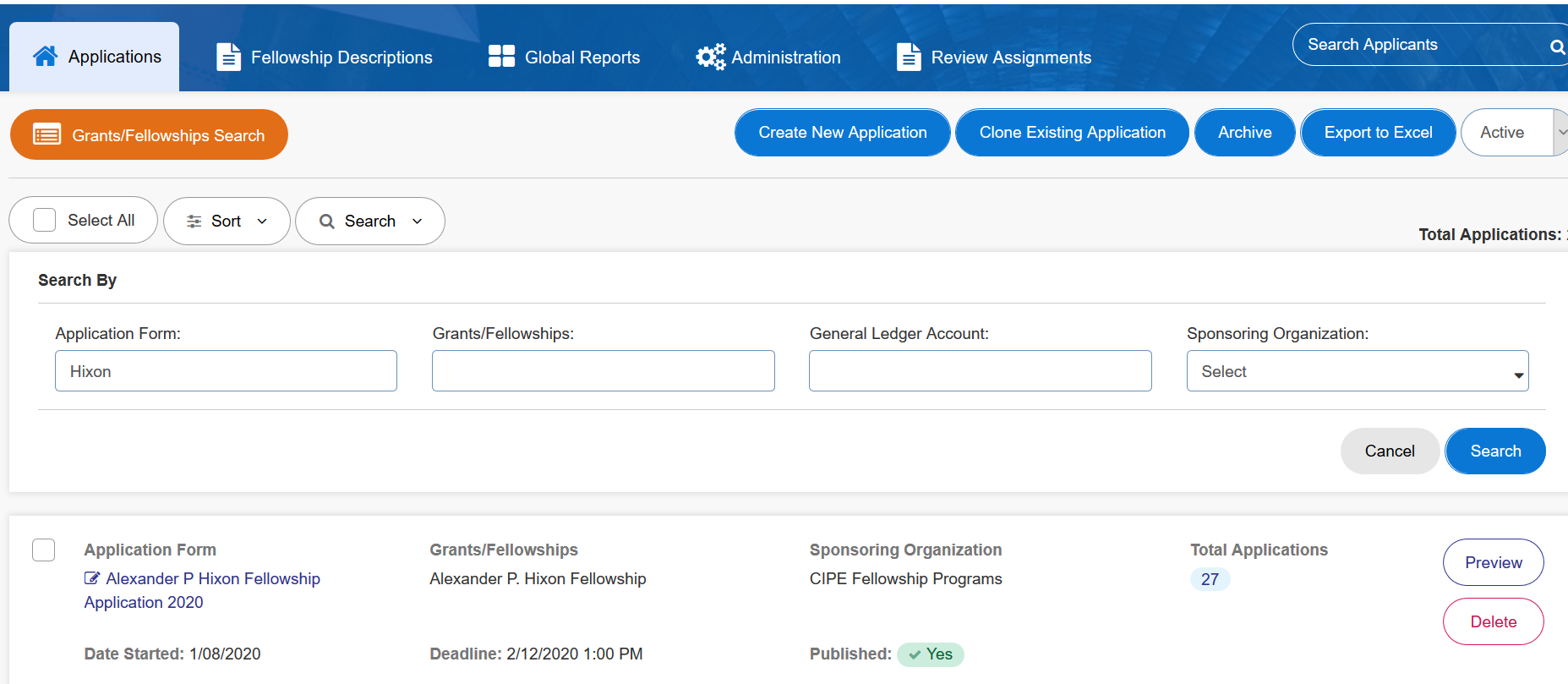 Change Applicant Status Tutorial
5. Select “Filter” to display status options
6. Use the drop-down menu to select the status you want to change
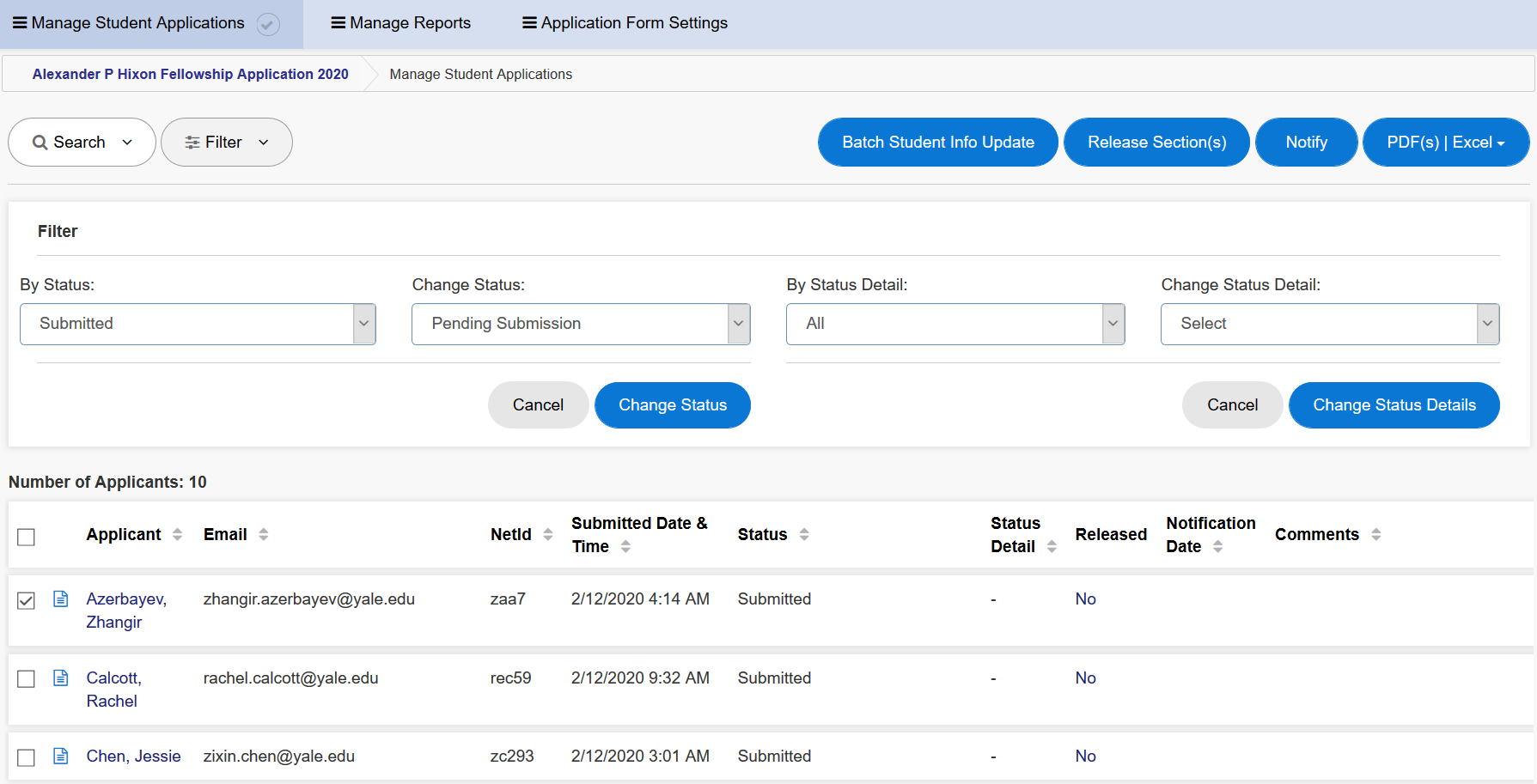 9. Click on “Change Status”
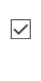 8. Select the new status from the drop-down menu
7. Check the box next to the applicant whose status you need to change
Change Applicant Status Tutorial
Questions? Please contact the Yale Student Grants team with any questions: studentgrants@yale.edu.